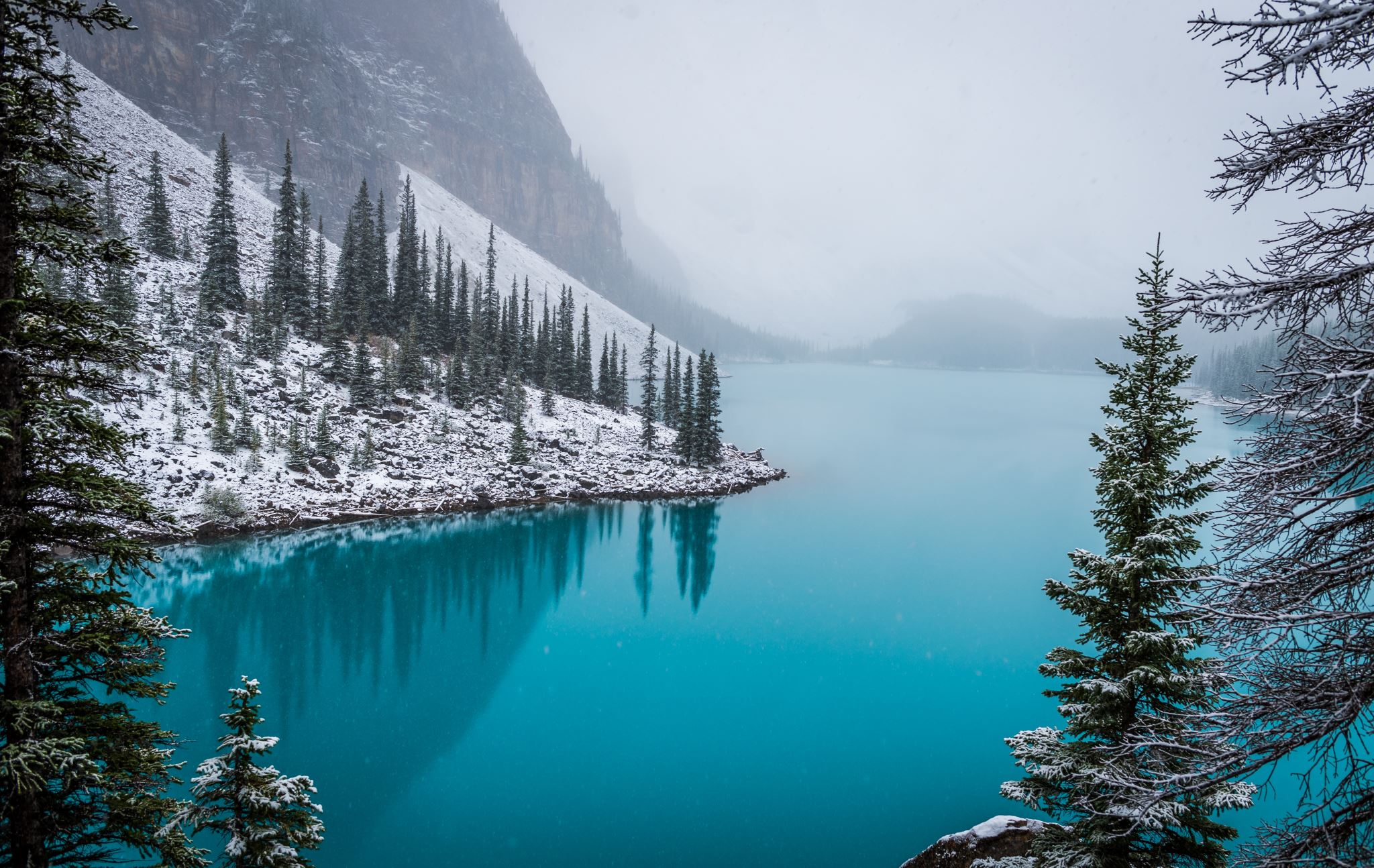 CSC 111Lab 2
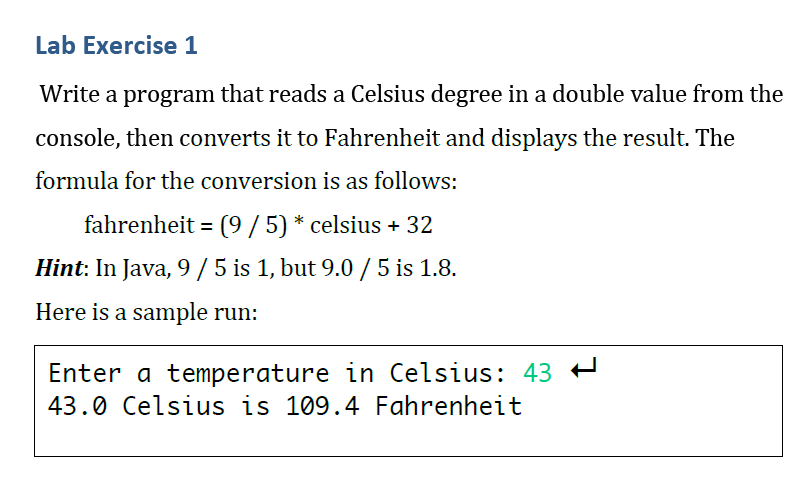 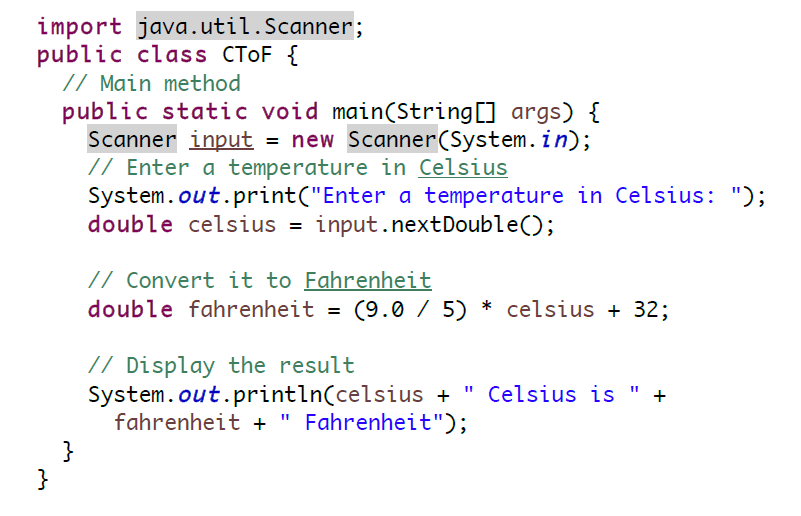 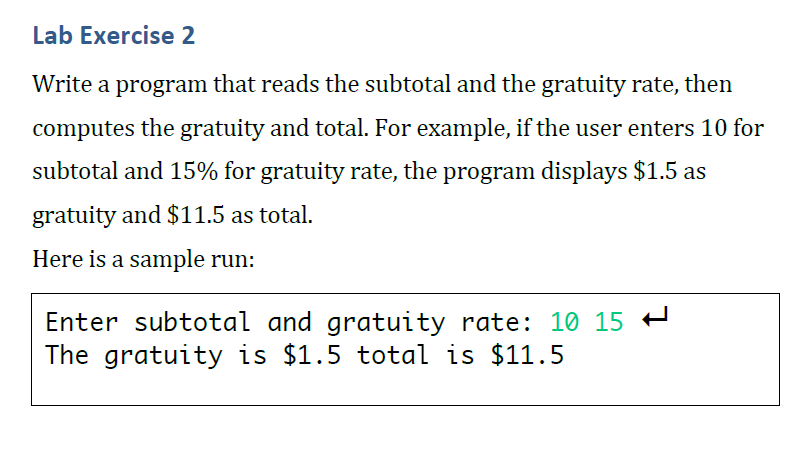 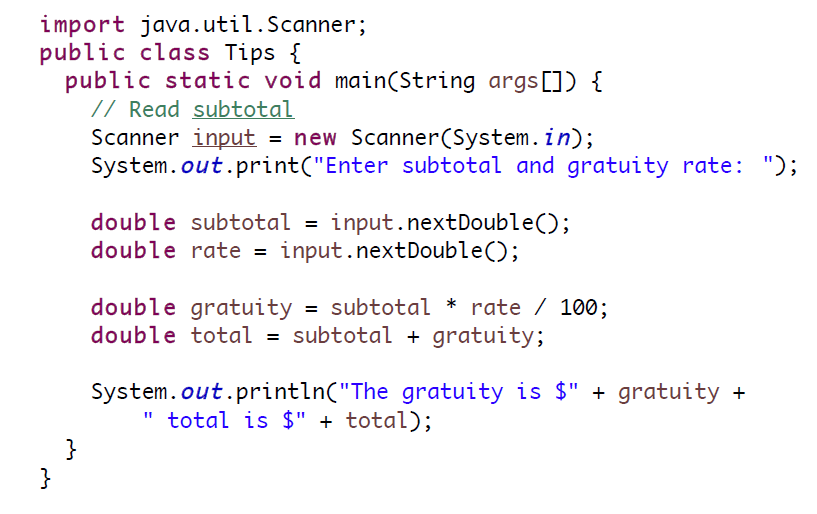